College Go Week
2015-2016
Cost based on one year unless otherwise noted  Source: National Center for Education Statistics-College Navigator
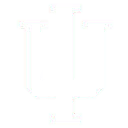 Indiana University
Bloomington, IN
College Type: Public
Housing: $9,493
Acceptance Rate: 76%
Other: $3,036
Highest Degree: Doctorate
Tuition: $10,338
Enrollment: 46,416
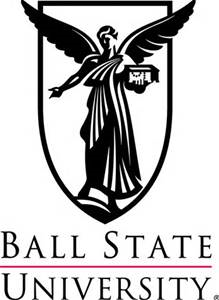 Ball State University
Muncie, IN
College Type: Public
Housing:  $9,126
Other: $3,050
Acceptance Rate: 60%
Highest Degree: Doctorate
Tuition: $9,344
Enrollment: 20,655
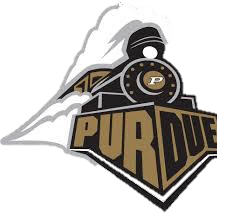 Purdue University 
West Lafayette, IN
College Type:
Public
Housing: $10,030
Other: $1,760
Acceptance Rate:
59%
Tuition: $10,002
Highest Degree:   Doctorate
Enrollment:
39,752
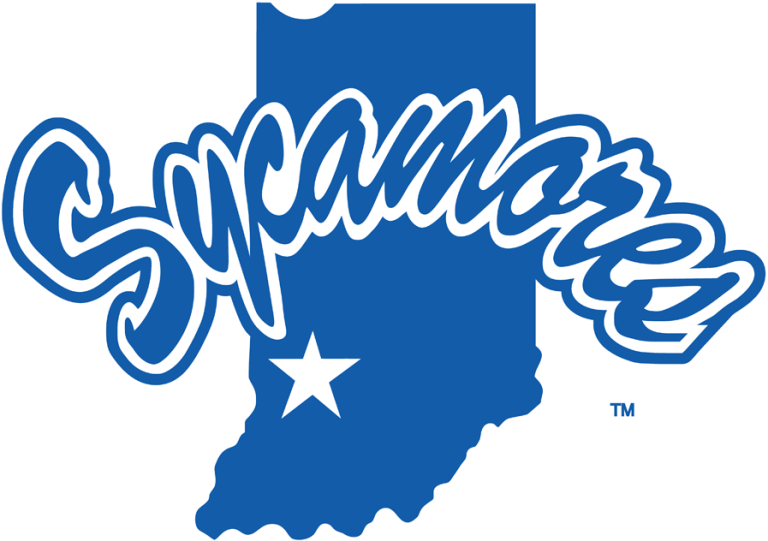 Indiana State University
Terre Haute, IN
College Type: Public
Housing: $9,182
Acceptance Rate: 83%
Other:  $2,225
Tuition: $8,416
Highest Degree: Doctorate
Enrollment: 13,183
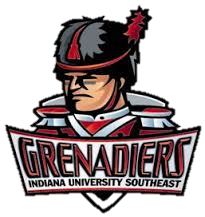 Indiana University Southeast
New Albany Indiana
College Type: Public
Housing: $9,208
Acceptance Rate: 80%
Other: $4,080
Tuition: $6,827
Highest Degree: Doctorate
Enrollment: 6,442
[Speaker Notes: http://colleges.usnews.rankingsandreviews.com/best-colleges/ius-1817 is where I got my information check to see if ok]
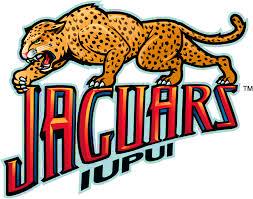 Indiana-University Purdue-University Indianapolis, IN
College Type: Public
Housing: $8,702
Other: $2,974
Acceptance Rate: 70%
Tuition: $8,909
Highest Degree: Doctorate
Enrollment: 30,690
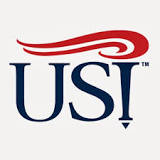 University of Southern Indiana
Evansville, IN
College Type: Public
Housing: $7,928
Other: $2,743
Acceptance Rate: 71%
Tuition: $6,957
Highest Degree: Doctorate
Enrollment: 9,364
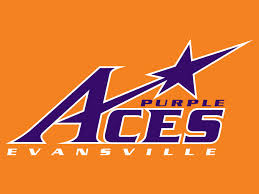 University of Evansville
Evansville, IN
College Type: Private
Housing: $10,880
Acceptance Rate: 83%
Other: $2,114
Highest Degree: Masters
Tuition: $31,776
Enrollment: 2,567
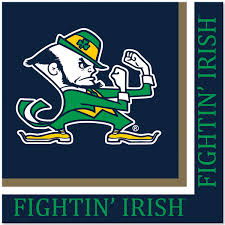 Notre Dame
Notre Dame, IN
College Type: Private
Housing: $13,224

Other: $1,950
Acceptance Rate: 21%
Tuition: $46,237
Highest Degree: Doctorate
Enrollment: 12,179
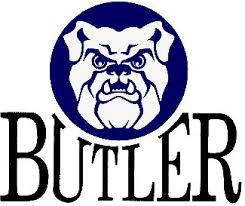 Butler University
Indianapolis, IN
College Type: Private
Housing: $11,920
Acceptance Rate: 68%
Other:$2,500
Highest Degree: Masters
Tuition: $35,652
Enrollment: 4,848
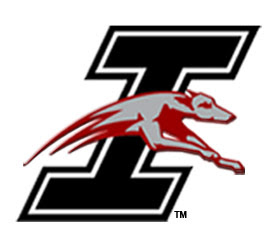 University Of Indianapolis
Indianapolis, IN
College Type: Private
Acceptance Rate: 66%
Housing: $9,010

Other:$6,370
Highest Degree: Doctorate
Tuition: $25,414
Enrollment: 5,442
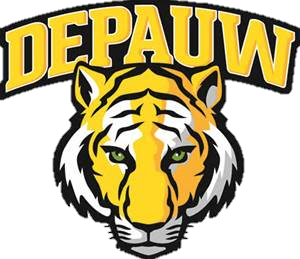 DePauw University  Greencastle, IN
College Type: Private
Housing: $11,200
Other : $1,200
Acceptance Rate: 57%
Tuition: $42,746
Highest Degree: Bachelors
Enrollment: 2,215
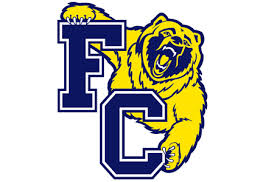 Franklin College Franklin, IN
College Type: Private
Housing: $8,775
Other : $3,800
Acceptance Rate: 69%
Tuition: $28,185
Highest Degree: Bachelors
Enrollment: 2075
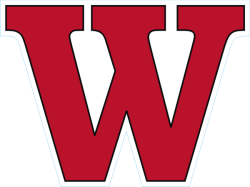 Wabash College Crawfordsville, IN
College Type: Private—all  male
Housing: $9,130
Other : $1,500
Acceptance Rate: 70%
Tuition: $37,750
Highest Degree: Bachelor
Enrollment: 926
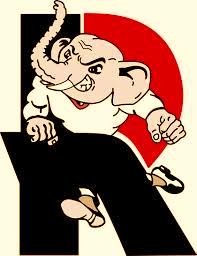 Rose–Hulman Institute of Technology
Terre Haute, IN
College Type: Private
Housing: $12,057
Acceptance Rate: 59%
Other : $1,500
Tuition: $43,683
Highest Degree: Masters
Enrollment: 2,388
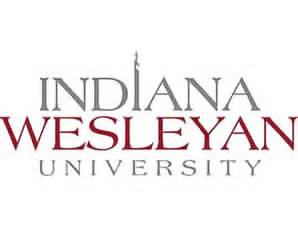 Indiana Wesleyan 
Marion, IN
College Type: Private
Housing: $7,712
Other :  $2,040
Acceptance Rate: 95%
Tuition: $24,102
Highest Degree: Doctorate
Enrollment: 14,943
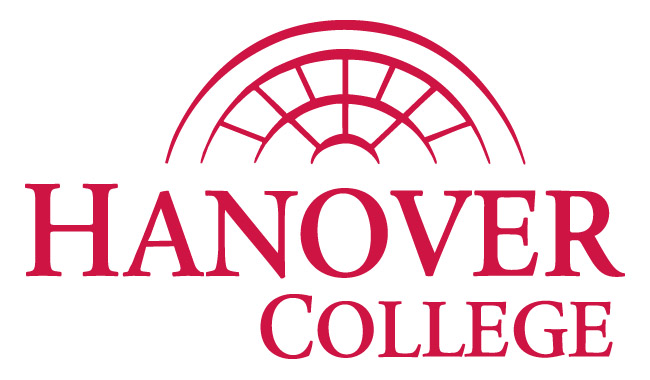 Hanover College
Hanover, IN
College Type: Private
Housing: $10,050
Other : $1,500
Acceptance Rate: 64%
Highest Degree: Bachelor
Tuition: $33,023
Enrollment: 1,145
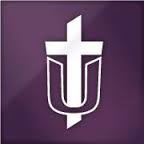 Taylor University
Upland, IN
College Type: Private
Housing: $8,283
Other : $2,000
Acceptance Rate: 88%
Tuition: $29,538
Highest Degree: Masters
Enrollment: 2,146
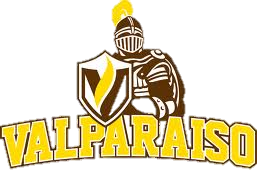 Valparaiso University
Valparaiso, IN
College Type: Private
Housing: $10,180
Other : $1,620
Acceptance Rate: 82%
Tuition: $34,760
Highest Degree: Doctorate
Enrollment: 4,507
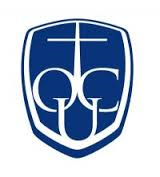 Oakland City University
 Oakland City, IN
College Type: Private
Housing: $8,700
Other : $7,069
Acceptance Rate:  55%
Tuition: $19,800
Highest Degree: Doctorate
Enrollment: 2,086
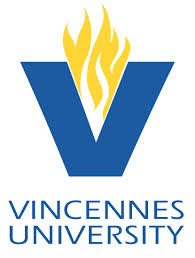 Vincennes University
Vincennes, IN
College Type:  Public
Housing: $8,752
Other : $3,132
Tuition: $5,174
Highest Degree: Bachelor
Enrollment: 19,205
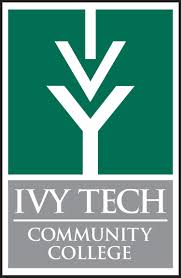 IVY Tech
Evansville, IN
College Type: Community
Housing: $5,824
Acceptance Rate: 100% for Part Time
Other : 4,144A
Tuition: $4,055
Highest Degree: Associate
Enrollment: 91,179
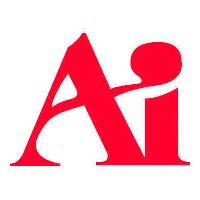 The Art Institute
Indianapolis, IN
College Type: Private
Housing: $7,830
Other : $3,202
Tuition: $14,824
Highest Degree: Bachelors
Enrollment: 834
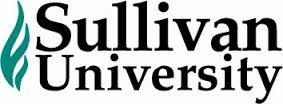 Sullivan University
Louisville, KY
College Type: Private
Housing: $9,810
Highest Degree: Doctorate
Other: $4,374
Enrollment: 4,394
Tuition: $19,740
Varies based on Program
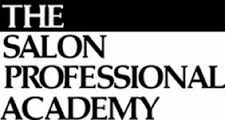 Salon Professional Academy Evansville, IN
College Type: Private
Housing: None
Other: 4,566
Highest Degree: Certification
- 10 months
                       - 8 Months
                       - 5 months
Tuition: $17,700 -Cosmetology
             $8,790 –Esthetics
             $2,690 –Nail Specialist
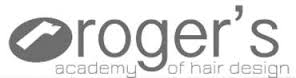 Roger’s Academy Evansville, IN
College Type: Private
Housing: None
Other: $5,252
Acceptance Rate: 88%
Tuition:  $14,850
Enrollment: 75
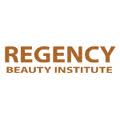 Regency Beauty Institute Evansville, IN
College Type: Private
Housing: None
Other: $9,219
Tuition: $16,200
Highest Degree: Certification
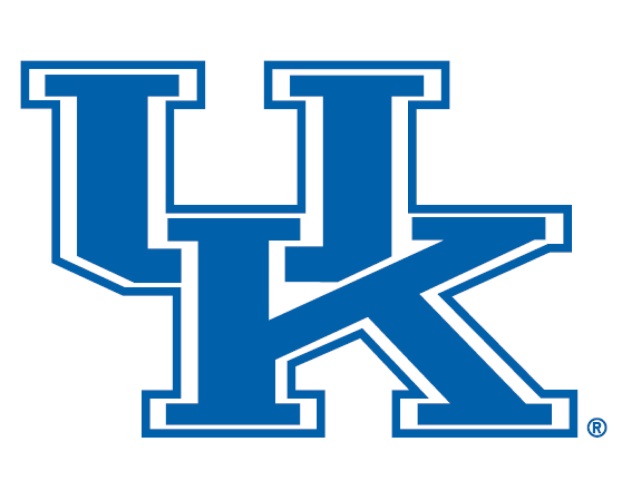 University of Kentucky 
Lexington, KY
College Type: Public
Acceptance Rate: 72%
Housing: $10,506
Other: $3,208
Highest Degree: Doctorate
Tuition: $22,888
Enrollment: 29,203
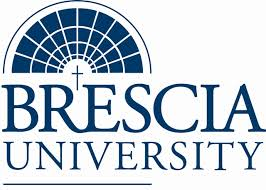 Brescia University
Owensboro, KY
College Type: Private
Acceptance Rate: 49%
Room & Board: $8,500
Enrollment: 1,056
Tuition: $19,990
Highest Degree: Master
Other: $1,000
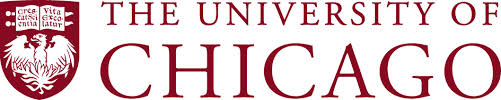 The University of Chicago Chicago, IL
College Type: Private
Housing: $14,215
Other: $2,177
Acceptance Rate: 9%
Tuition: $49,380
Highest Degree: Doctorate
Enrollment: 15,097
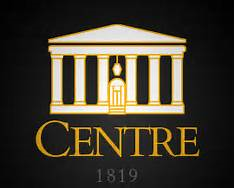 Centre College
Danville, KY
College Type: Private
Housing: $9,340
Tuition:$37,100
Acceptance Rate: 72%
Highest Degree: Bachelor
Other: $1,500
Enrollment: 1,387
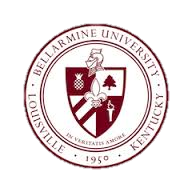 Bellarmine University
Louisville, KY
College Type: Private
Housing: $11,076
Other: $5,292
Acceptance Rate: 83%
Highest Degree: Doctorate
Tuition: $36,290
Enrollment: 3,609
Schools  shown next are OUT OF STATE public schools that grant some sort of IN STATE benefits to Warrick Co. residents
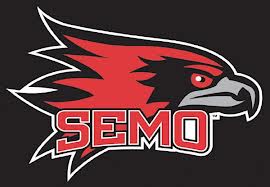 SE Missouri State University
Cape Girardeau, MO
College Type: Public
Housing: $7,125
Acceptance Rate: 85%
Other: $1,270
Tuition: $5,979
Highest Degree: Doctoral
Enrollment: 12,087
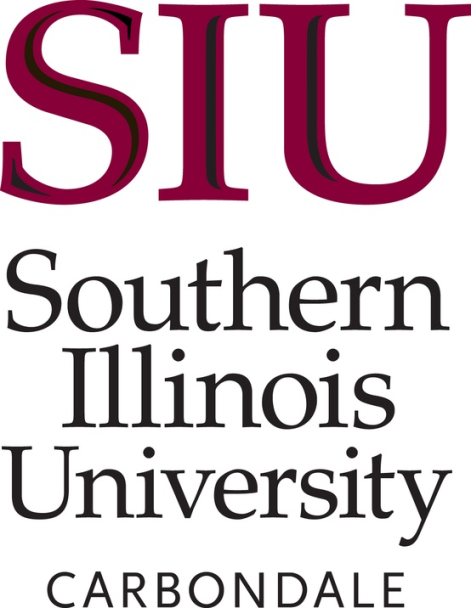 Southern Illinois University
Carbondale, IL
College Type: Public
Housing: $9,996
Acceptance Rate: 82%
Other:4,000
Highest Degree: Doctorate
Tuition: $13,137
Enrollment: 17,989
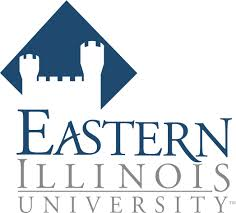 Eastern Illinois University
Charleston, IL
College Type: Public
Housing: $9,176
Acceptance Rate: 50%
Other: $2,400
Tuition: $8,550
Highest Degree: Masters
Enrollment: 8,913
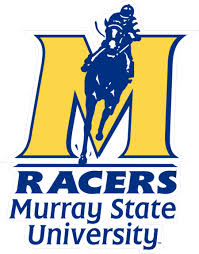 Murray State University 
Murray, KY
College Type: Public
Housing: $6,882
Acceptance Rate: 80%
Tuition: $7,608
Highest Degree: Doctorate
Enrollment: 11,207
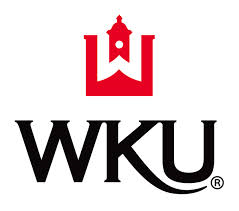 Western Kentucky University
Bowling Green, KY
College Type: Public
Housing: $4,170-5,400
Other: $2,360-3,470
Acceptance Rate: 93%
Tuition: $12,588
Highest Degree: Doctorate
Enrollment: 20,171
Additional fees may apply:
Books
Laundry 
Travel
Transportation
Technology 
Athletic Events
Program Fees
Although there are many colleges not listed on this presentation, it is a great starting point when thinking about the expenses associated with college.  Just as in any part of life, we encourage you to do your research and be an educated consumer as you start looking to your future.